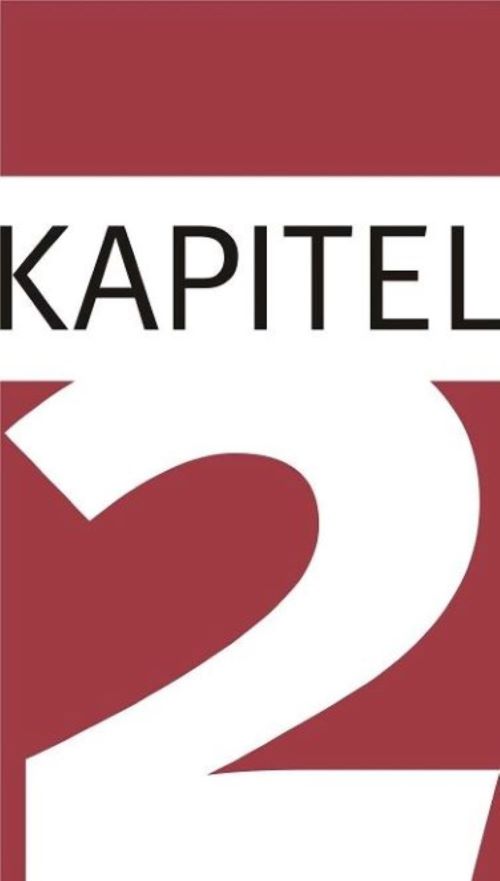 Improve yourself!Werde Dein bestes Ich in nur 3 Schritten!
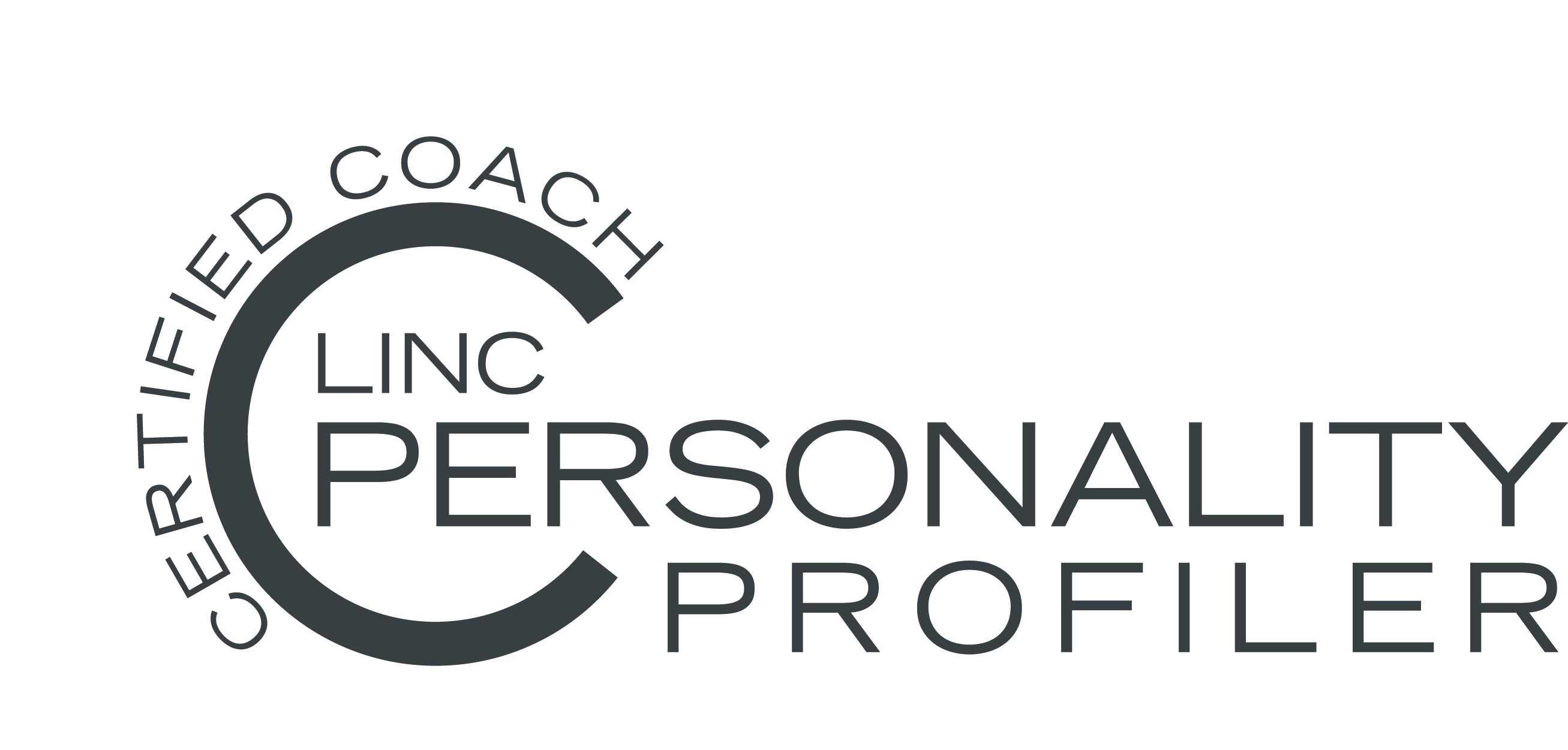 Du möchtest Dich beruflich verändern, Führungskraft werden, suchst nach einem geeigneten Berufseinstieg oder Deiner Bestimmung? 
Finde Antworten auf diese Fragen mit dem LINC Personality Profiler:

Wer bin ich?
Wo stehe ich?
Was treibt mich an?
Was glaube ich, besonders gut zu können?
Wie komme ich voran?
Seite 1 von 11
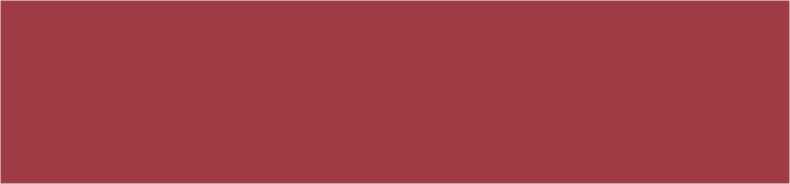 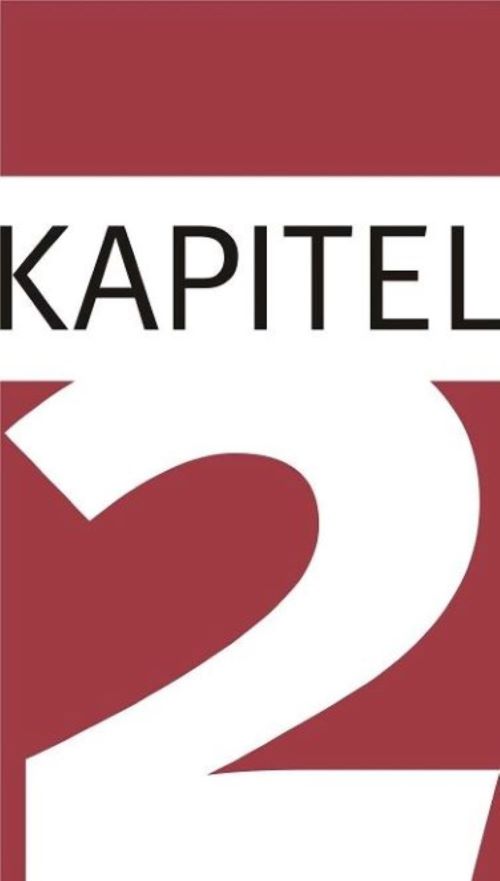 Nutze Dein Potential!Selbst- und Fremdbild
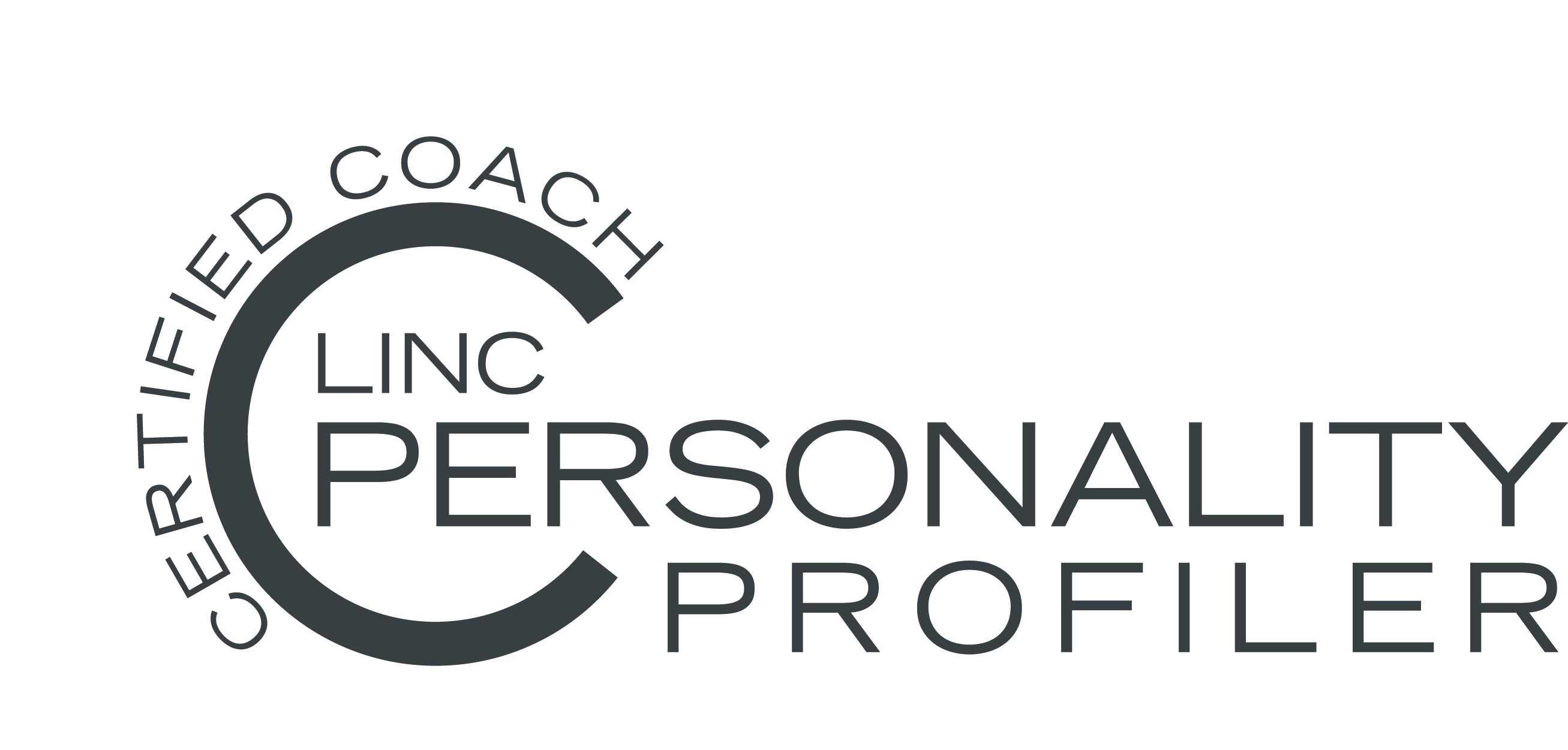 Andere sehen
Bereich 
gemeinsamer 
Wahrnehmung
Beim LINC Personality Profiler (LPP)   geht es auch darum, zu erfahren, wie    das eigene Verhalten auf Andere wirkt.  Es geht darum, das eigene Handeln und Verhalten zu überprüfen, es beizube-halten oder es zu verändern. Dadurch wird der Bereich des eigenen „blinden Flecks“ kleiner und der Bereich gemein-samer Wahrnehmung vergrößert sich.
Mein 
„blinder Fleck“
Ich sehe
Mein 
persönlicher
privater
Bereich
Mein 
persönliches
Unbewusstes
JOHARI-Fenster
Seite 2 von 11
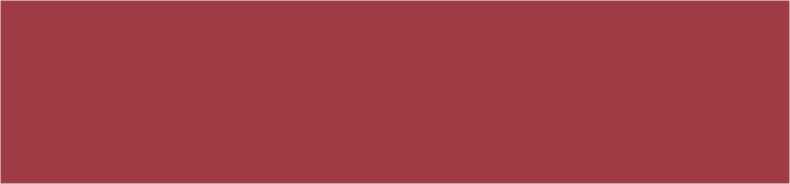 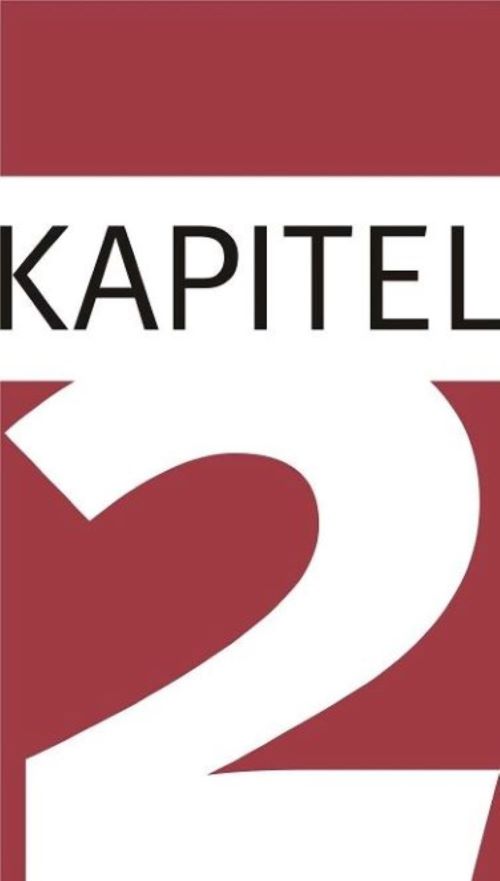 Du bist einzigartig!Entdecke Deine Stärken!
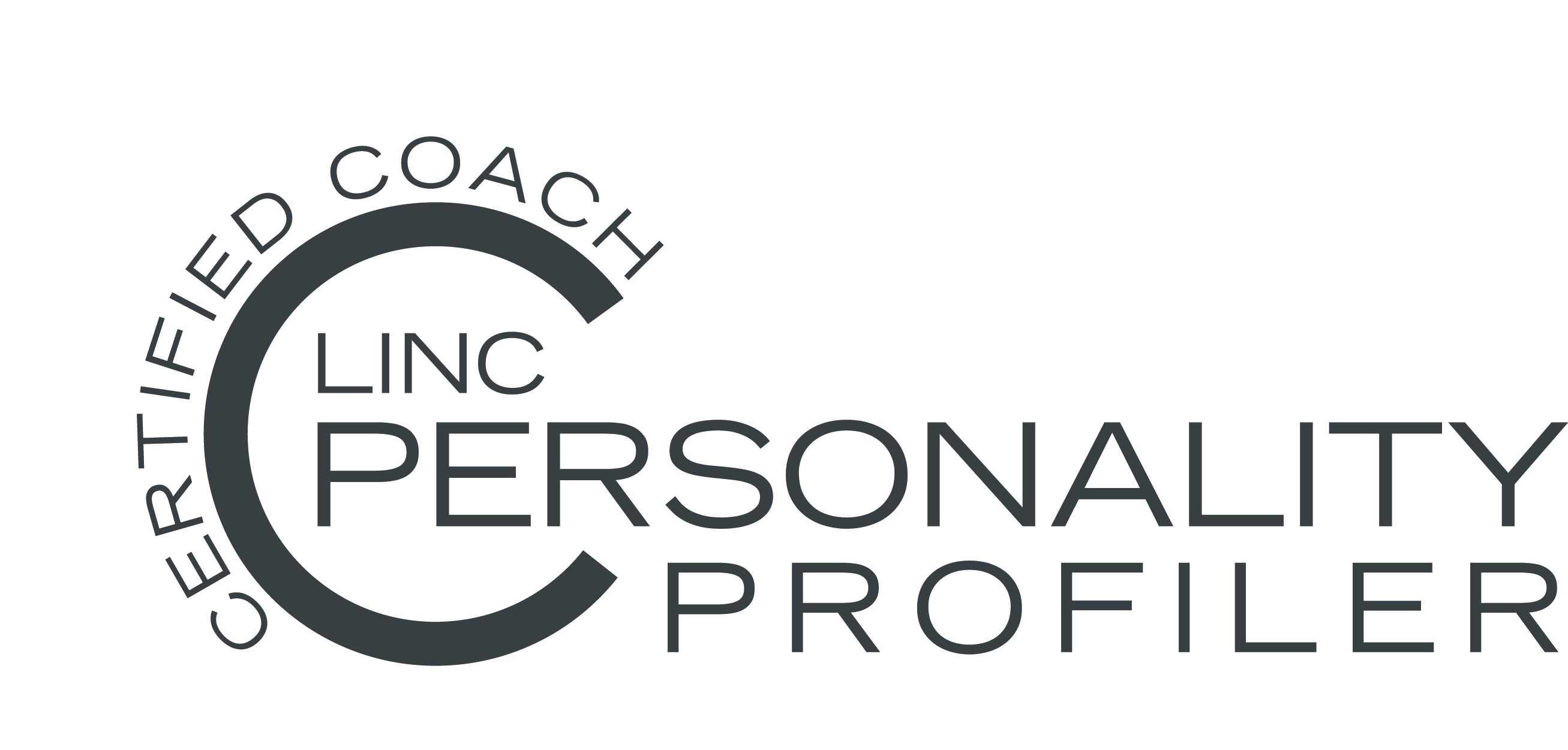 Du verfügst über eine individuelle, für Dich charakteristische Persön-lichkeit, gebildet aus einer Vielzahl unterschiedlicher Merkmale:

Charaktereigenschaften: Wie verhalte ich mich?
Motive: Warum verhalte ich mich so?
Kompetenzen: Wie gut kann ich etwas?
Seite 3 von 11
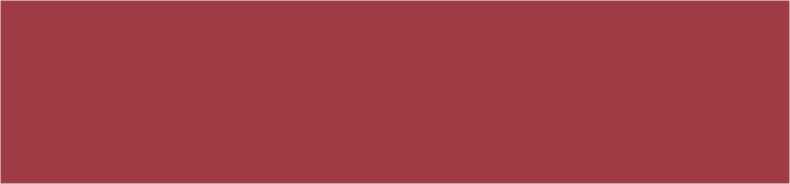 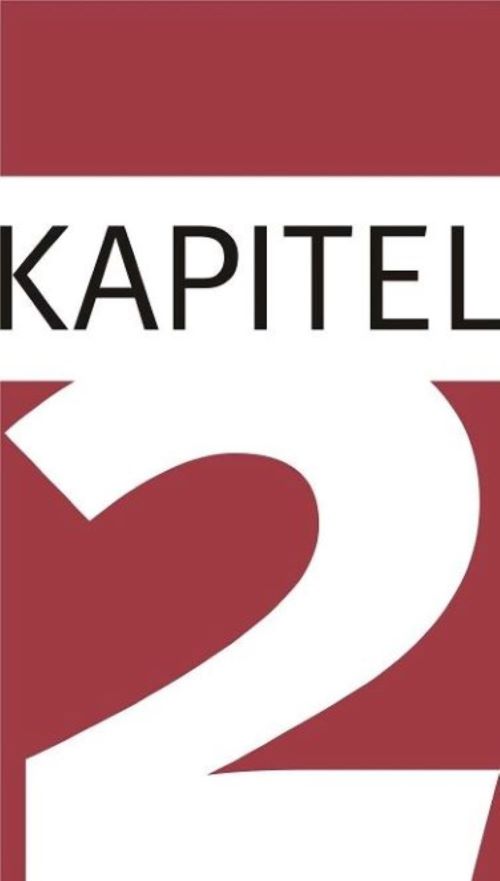 CharaktereigenschaftenBidimensionales Big 5 Modell
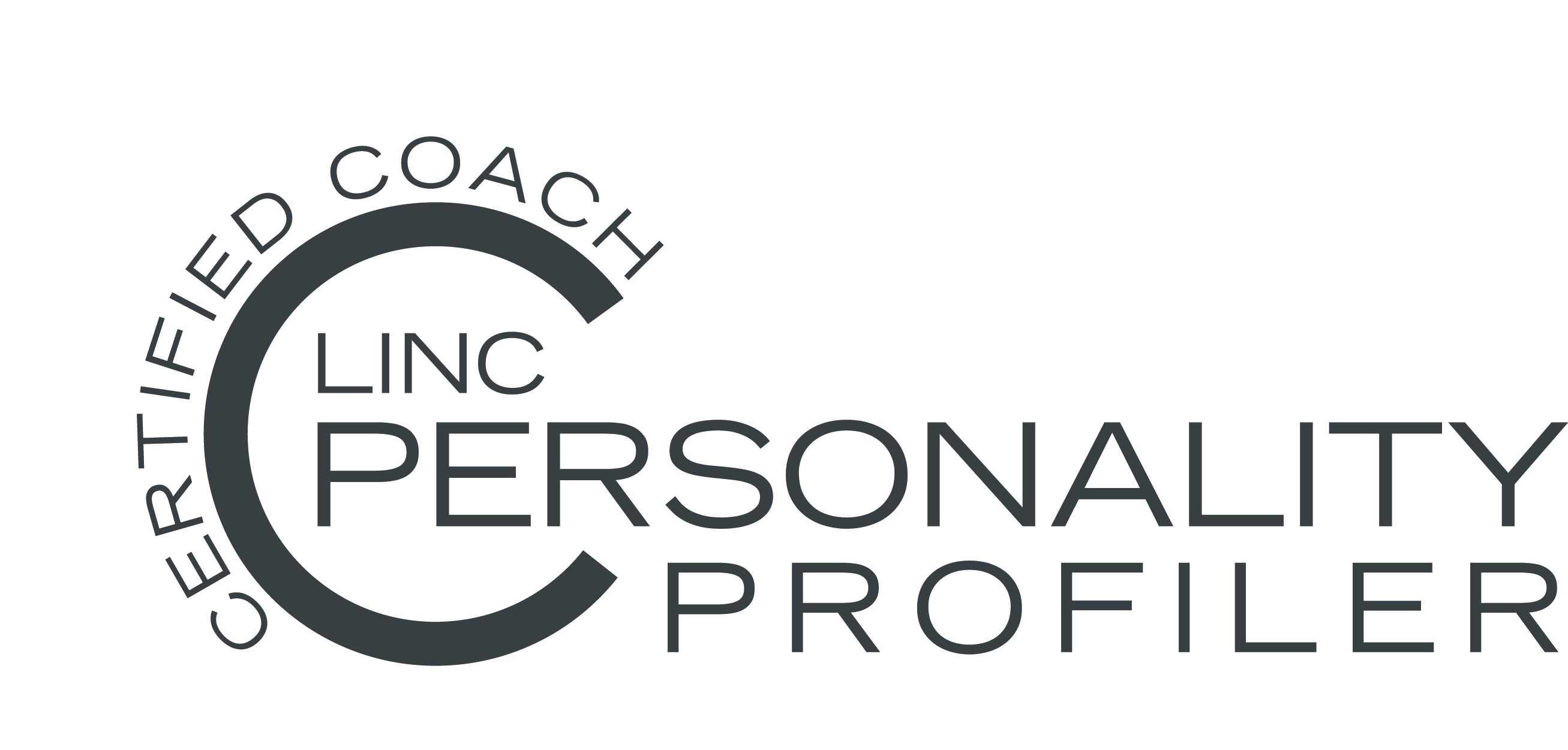 Alle Eigenschaften existieren gleichberechtigt 
nebeneinander und sind in jeweils sechs weitere 
Facetten unterteilt. Es kommt auf die jeweilige  
Ausprägung an.
extrovertiert
vs.
introvertiert
sensibel
vs.
emotional 
stabil
gewissenhaft
vs.
flexibel
introvertiert		extrovertiert

gewissenhaft		flexibel

offen			beständig

kooperativ		wettbewerbsorientiert

sensibel			emotional stabil
BIG 5
kooperativ
vs.
wettbewerbs-
orientiert
offen
vs.
beständig
Quelle: LINC LPP
Seite 4 von 11
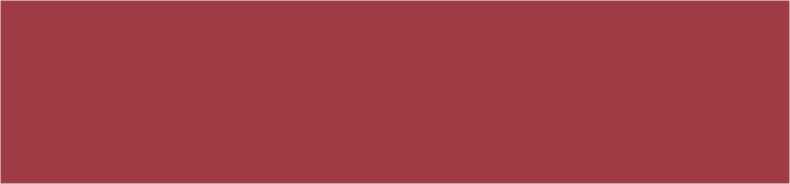 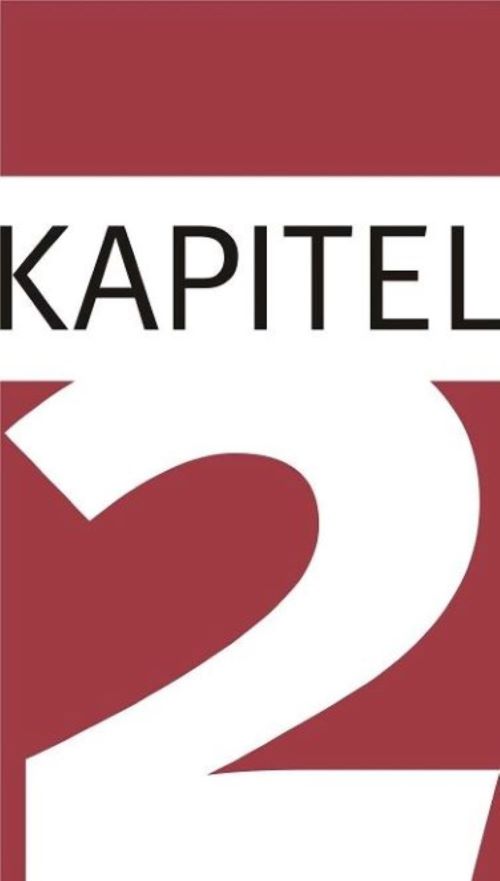 Facetten und AusprägungBeispiel: introvertiert vs. extrovertiert
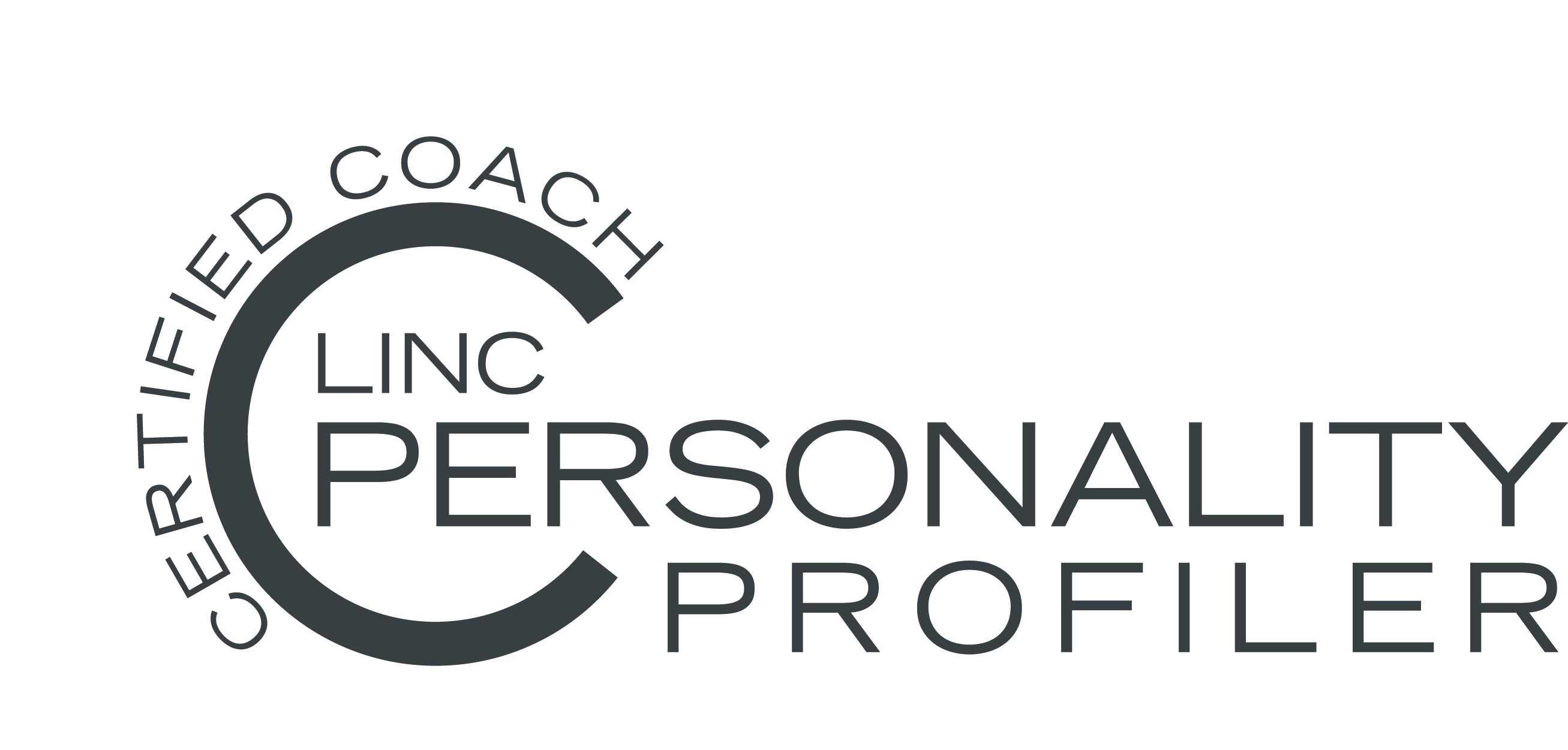 3       2        1        0        1         2        3
Introversion								Extraversion

     Soziale Unabhängigkeit			     				     Soziale Offenheit

     Innenorientierung			     				     Außenorientierung

     Niedrige Dominanz			     				     Dominanz

     Gemäßigtes Aktivitätsniveau		     				     Aktivitätsniveau

     Ruheorientierung			     				     Erlebnisorientierung

     Gemäßigter Enthusiasmus		     				     Enthusiasmus
Seite 5 von 11
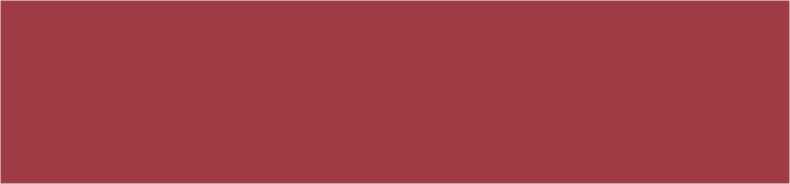 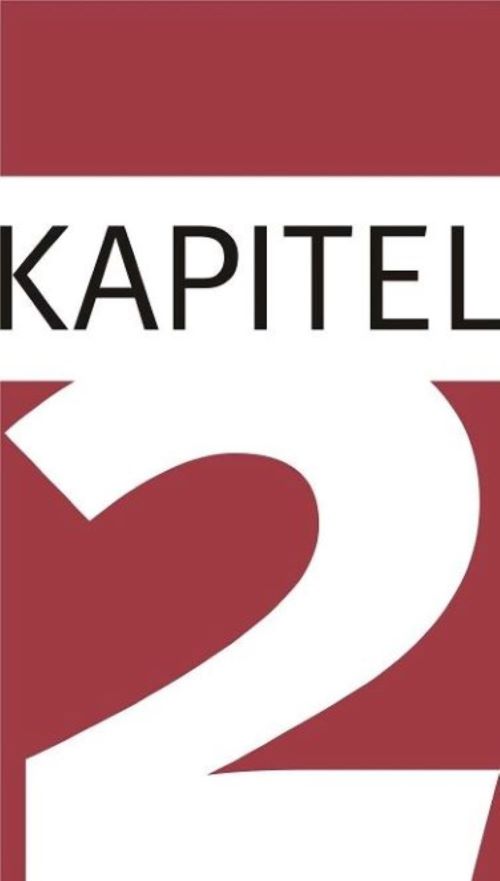 Charakter im DetailPräferenzen und Denkanstöße
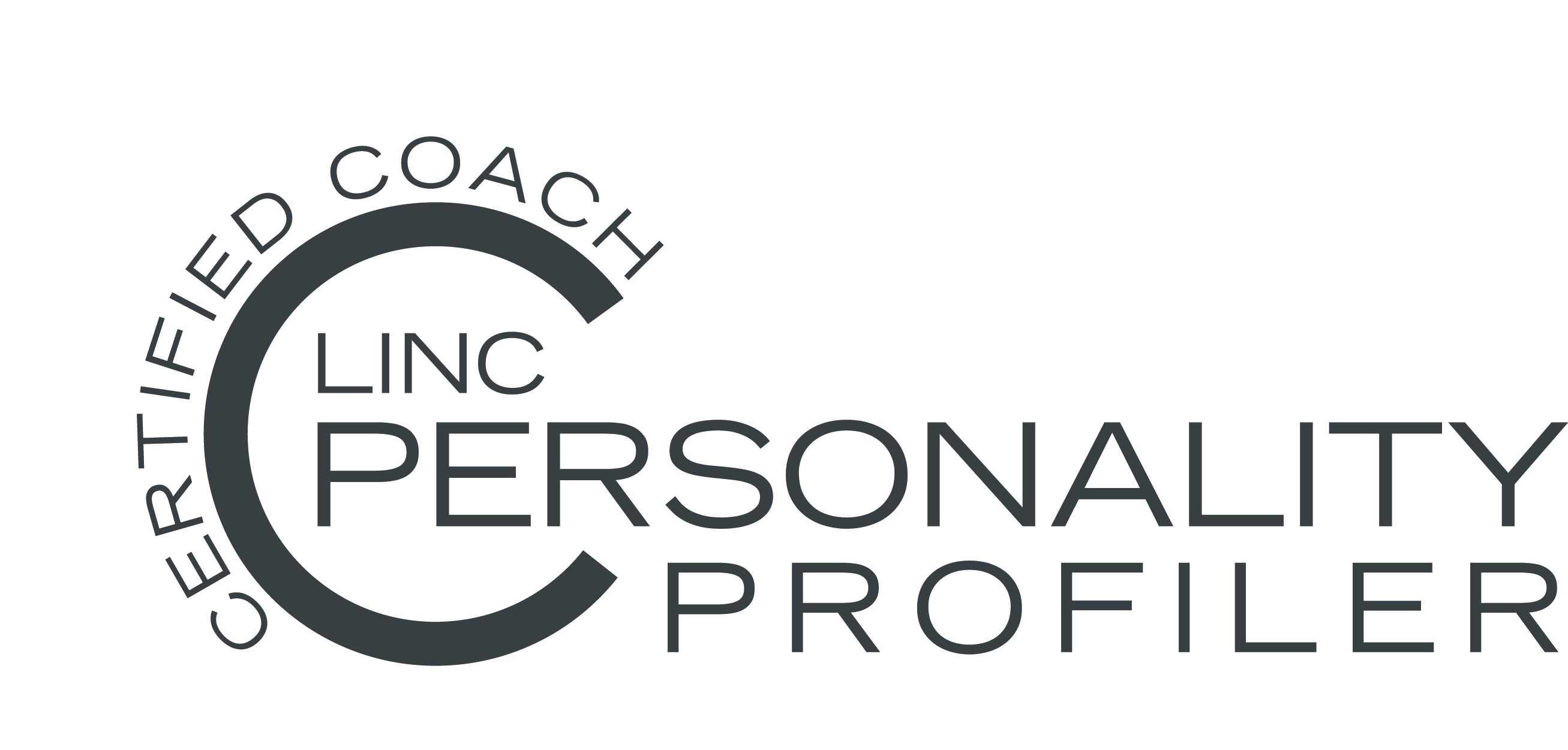 Soziale Unabhängigkeit in der Fremdwahrnehmung
Anderen wird schnell deutlich, dass Du niemandem blind vertraust, den Du nicht gut genug kennst. Dies kann Dir als gesundes Urteilsvermögen ausgelegt werden.
Andere nehmen Deine Art zu Kommunizieren als authentisch und echt wahr, was Dir in vielen Situationen sehr viel mehr weiterhilft, als durchschaubare Komplimente oder Manipulationsversuche.
Du könntest auf Andere zunächst reserviert oder verschlossen wirken.
Soziale Unabhängigkeit in der Kommunikation
Small Talk ist für Dich eher lästige Pflicht als eine Freude. Allerdings kann Small Talk Türen öffnen, daher könnte es sinnvoll sein, sich etwas mehr darauf einzulassen.
Soziale Unabhängigkeit beim Arbeitsstil
Achte darauf, mit Deinen Kollegen oder Teammitgliedern ausreichend zu kommunizieren, denn Kommunikation ist grundsätzlich der Schlüssel zum Erfolg jeder sozialen Aktivität.
Soziale Unabhängigkeit in der Führung
Du kommst sehr gut mit einer gewissen professionellen Distanz zwischen Vorgesetzten und Geführten zurecht. Aus Deiner Sicht ist es nicht notwendig, als Führungskraft unbedingt ein enges persönliches Verhältnis zu den Mitarbeitern aufbauen zu müssen.
Seite 6 von 11
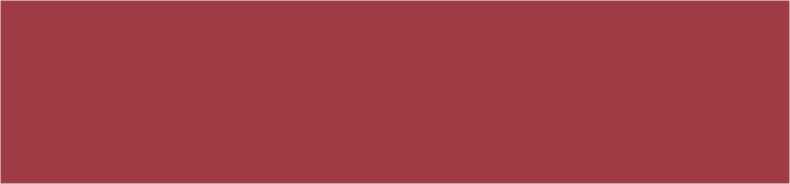 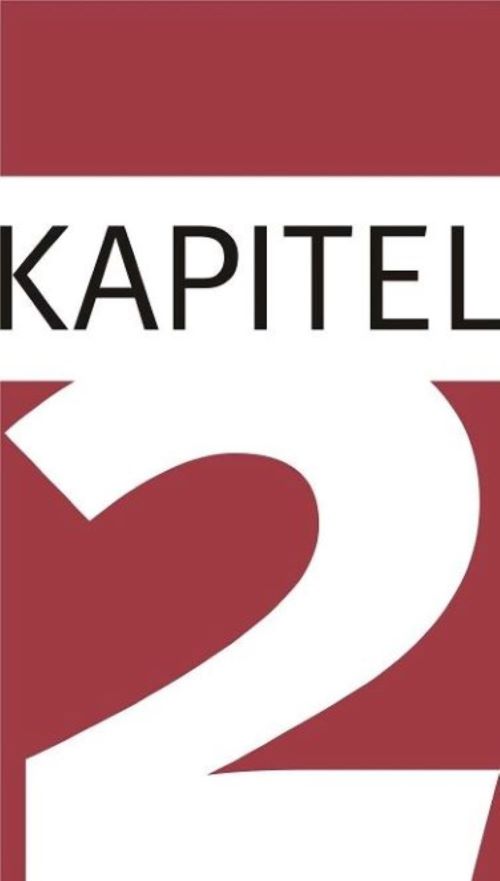 MotiveModell von David McClelland
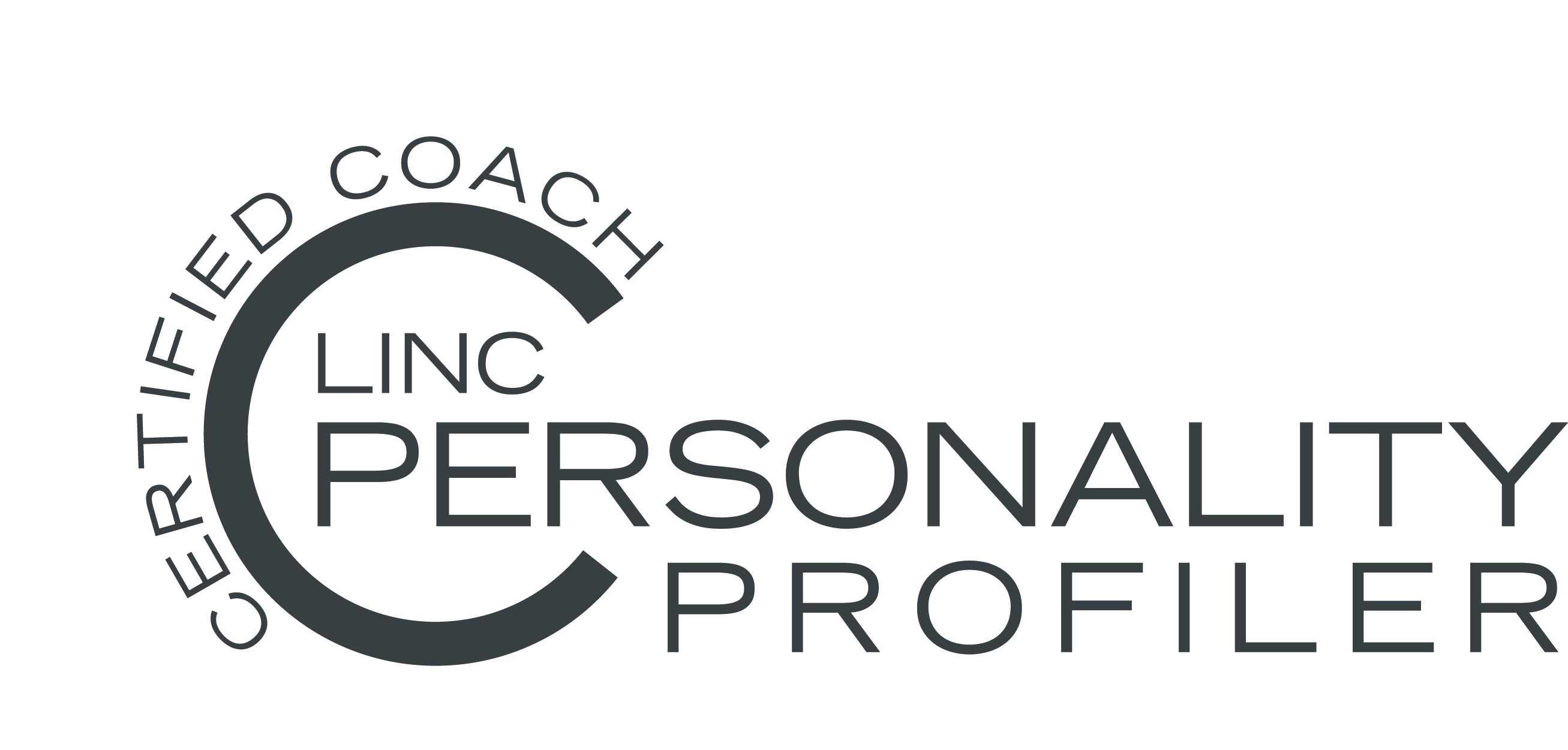 Beziehung
Sicherheit
Jeder Mensch verfügt über alle neun Motive. Diese sind aber bei jedem unterschiedlich stark ausgeprägt. Einige der Motive steuern Dein Verhalten stärker als andere. Daher ist es wichtig, die persönliche Struktur der neun grundlegenden Motive zu kennen.
Werte & Sinn
Unabhängigkeit
Lebensstil
Einfluss
Kreativität
Leistung
Wachstum
Quelle: LINC LPP
Seite 7 von 11
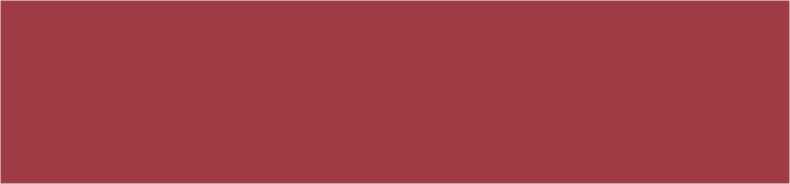 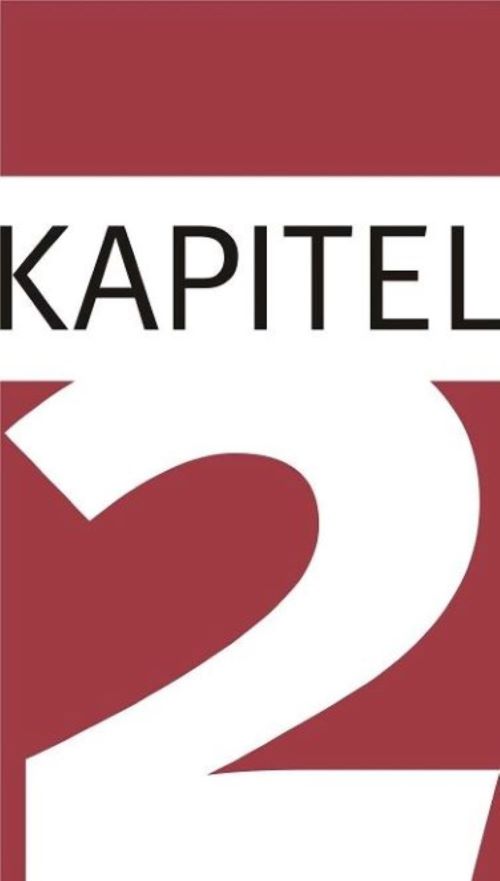 Was treibt mich an?Beispiel: Einflussmotiv
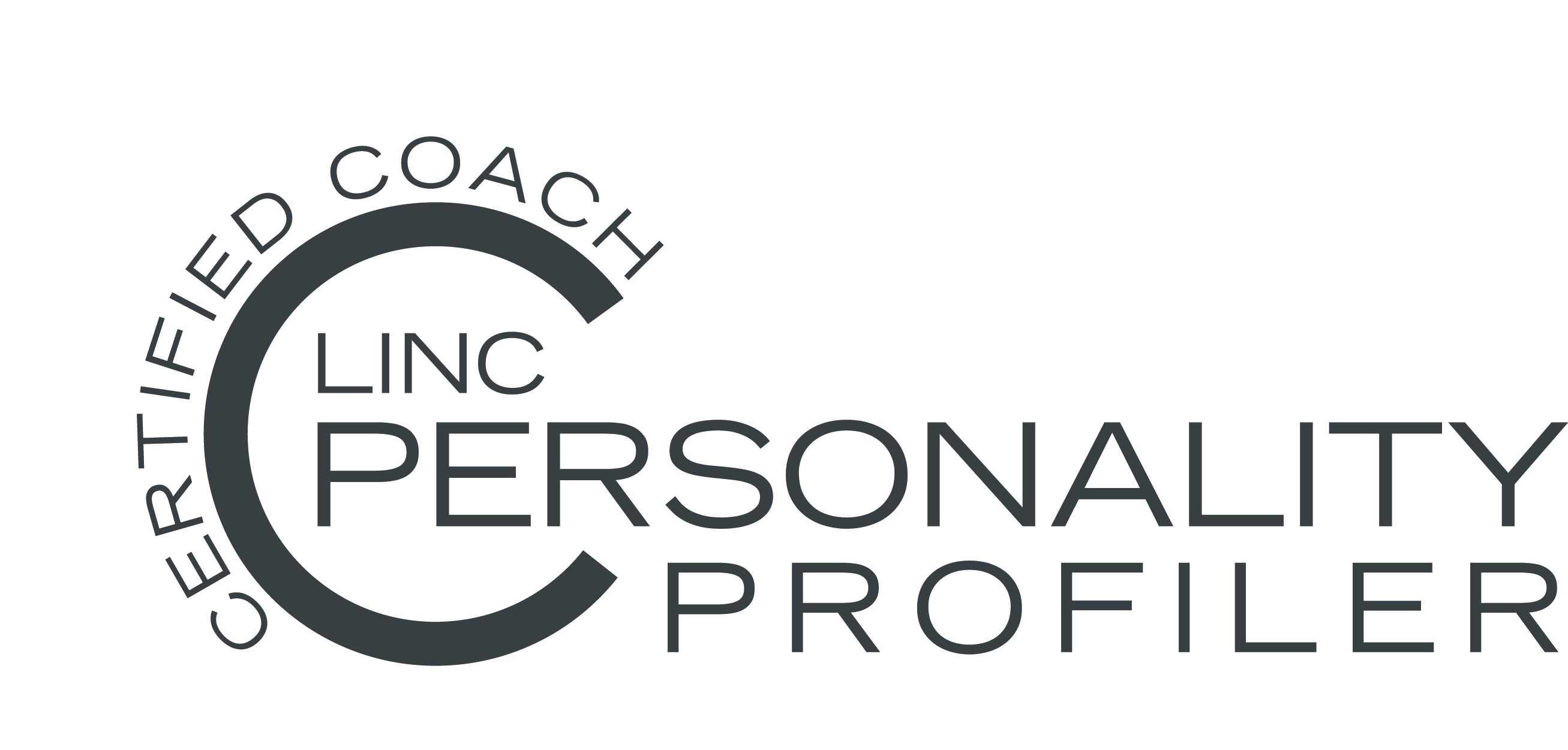 Beziehung
Sicherheit
Das Einflussmotiv zeichnet sich aus durch den Wunsch nach:
Möglichkeiten zur Einflussnahme auf das eigene Leben und das Umfeld, in dem man sich bewegt
einem positiven Selbstwertgefühl, welches durch Prestige, Dominanz und Anerkennung durch Andere erhöht wird
Führungspositionen, die Verantwortung, Sichtbarkeit und Macht beinhalten
Werte & Sinn
Unabhängigkeit
Lebensstil
Einfluss
Kreativität
Leistung
Wachstum
Seite 8 von 11
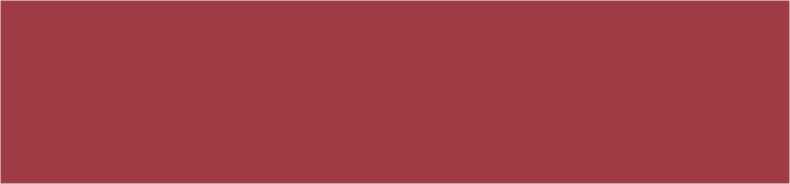 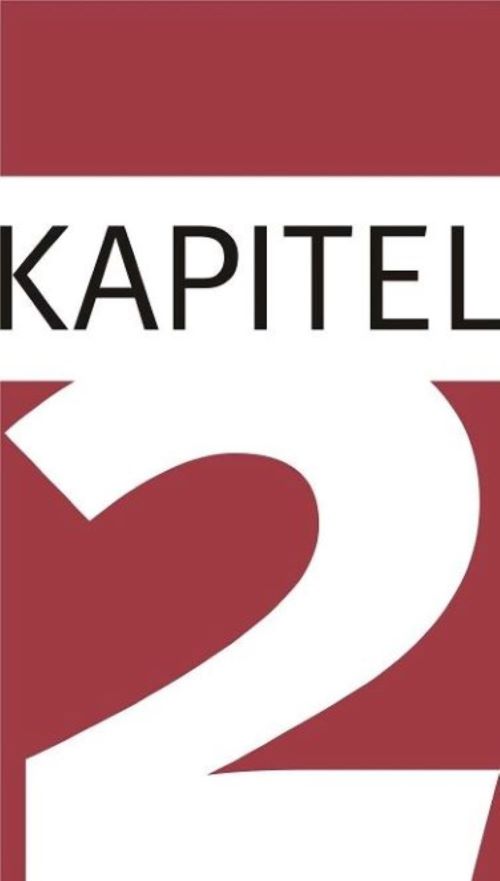 KompetenzenEin Querschnitt
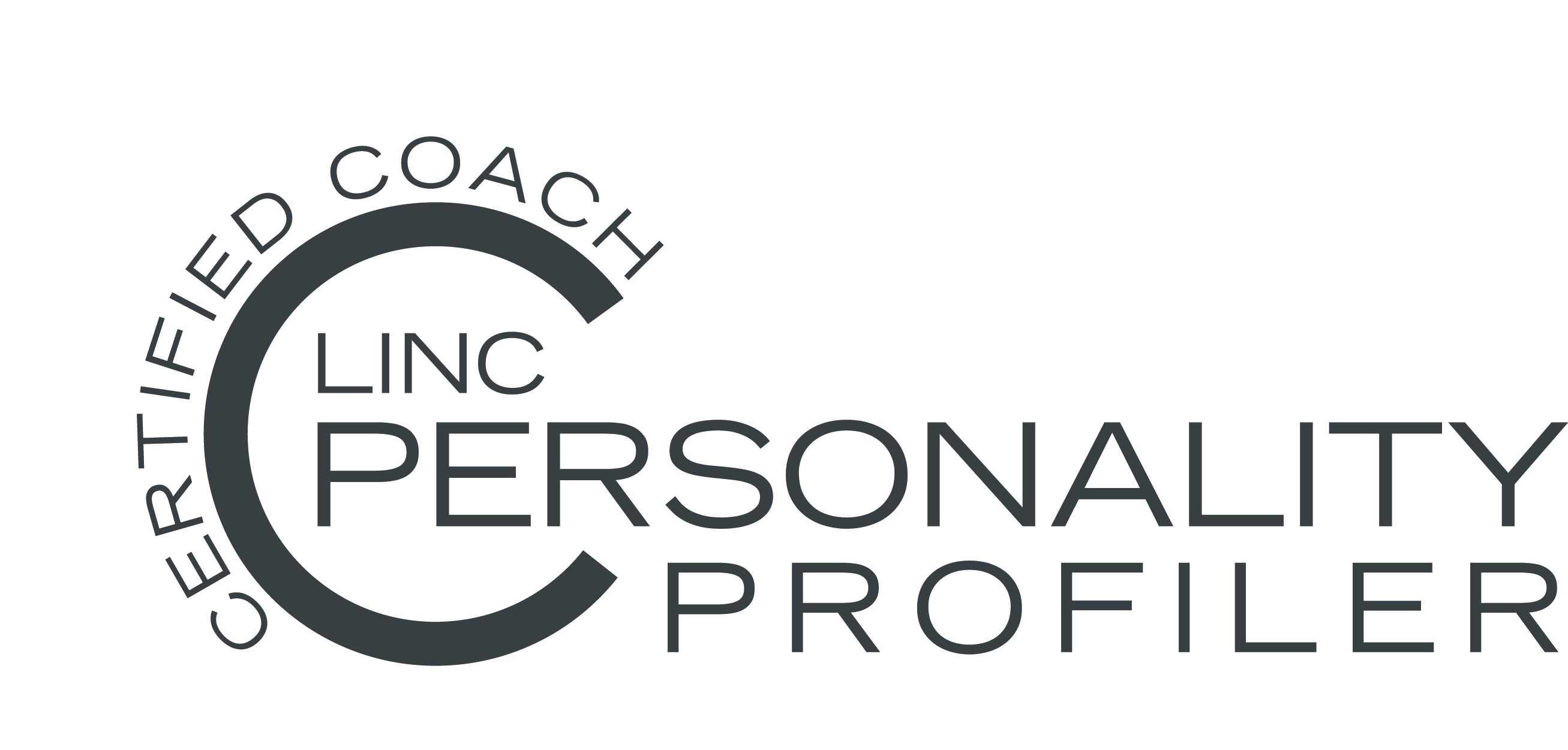 Analysieren
Durchsetzen
Eigeninitiative
Empathie
Entscheiden
Führen
Ganzheitlichkeit
Innovation
Interkulturelle Kompetenz
Konflikt-Kompetenz
Konzentration
Kreativität
Netzwerken
Planen
Rationalität
…
Im LPP werden 25 erfolgskritische Kompetenzen ausgewiesen. Zu jeder Kompetenz erhältst Du zwei Informationen:

	Wie leicht oder schwer fällt es Dir wahrscheinlich, 	diese Kompetenz auf- oder auszubauen?
	
	Wie schätzt Du Dich selbst auf dieser Kompetenz ein?
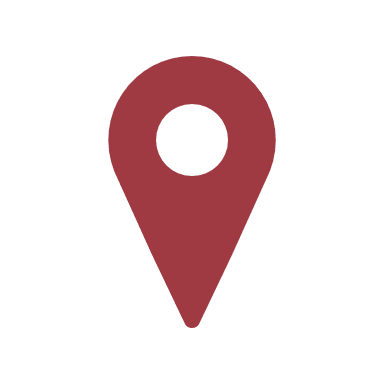 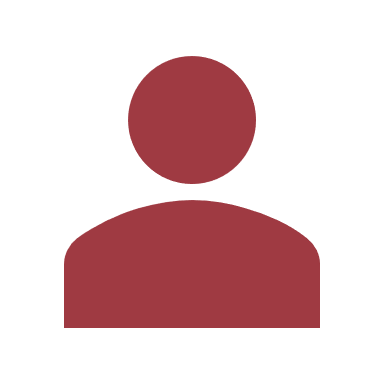 Seite 9 von 11
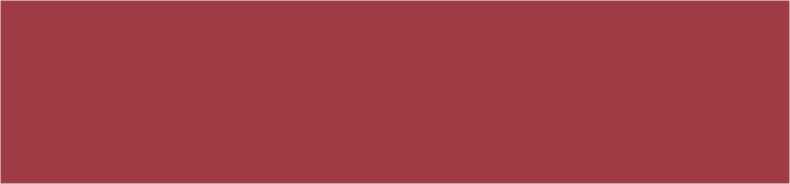 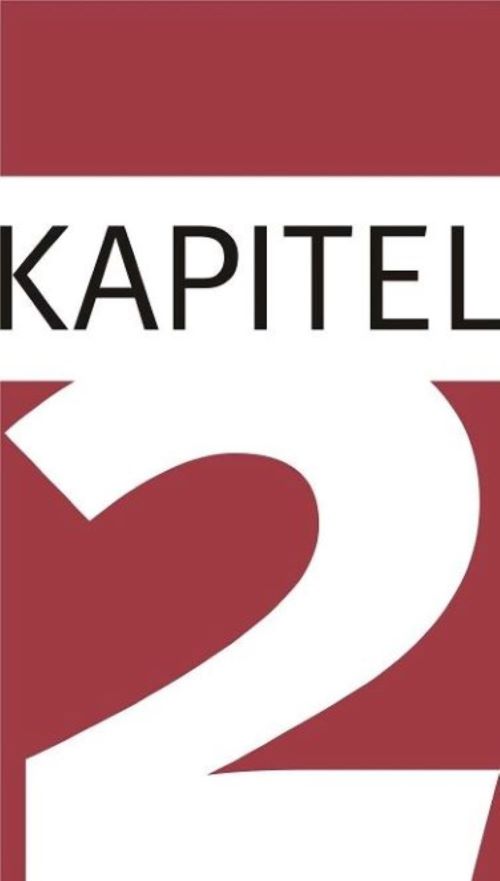 KernkompetenzenWas liegt mir besonders gut?
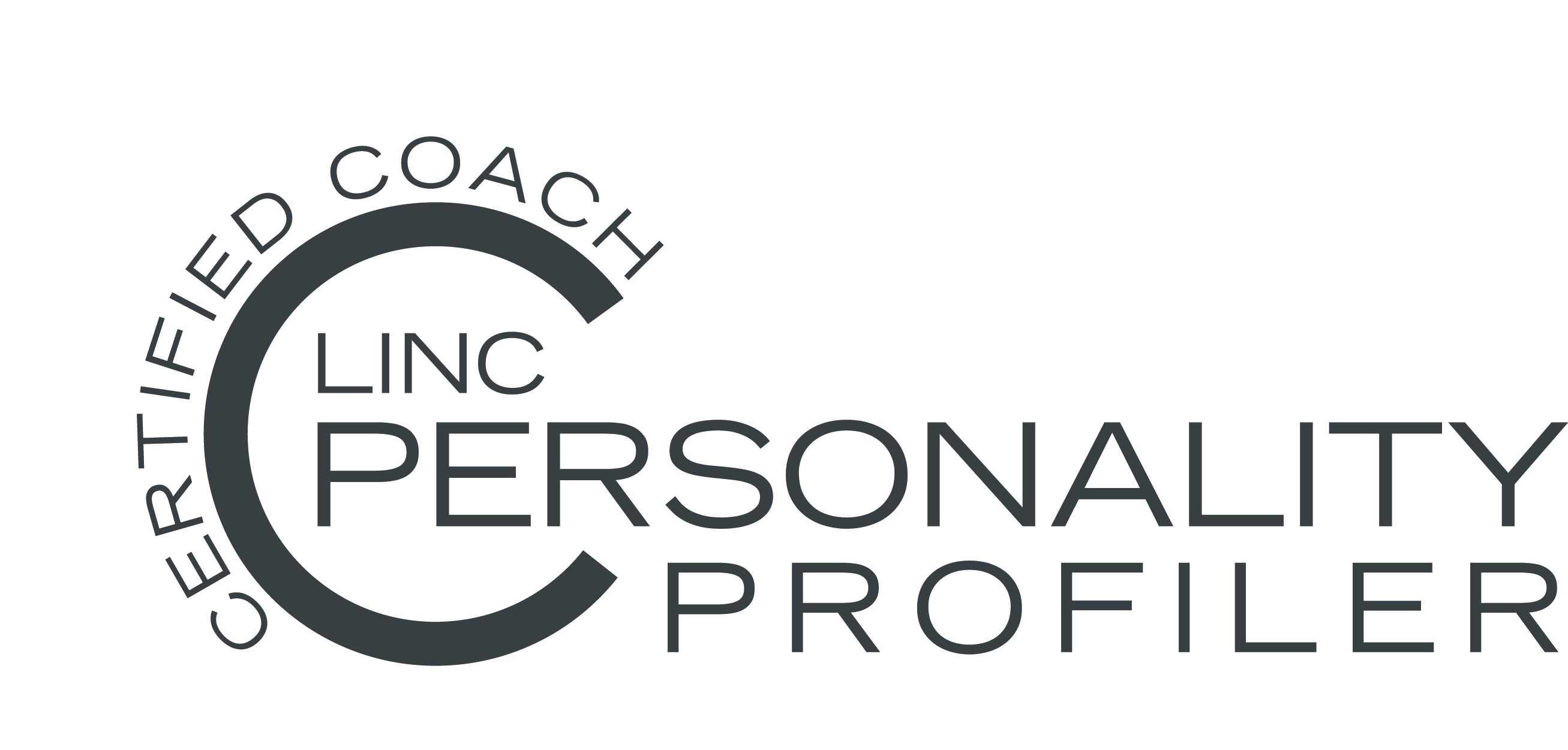 Du bist in der Lage, Dich sehr schnell auf neue Gegebenheiten und Situationen einzustellen.
Aufgrund Deiner grundsätzlich positiven Einstellung gegenüber Neuem entwickelst Du weniger Abneigungen und Ängste im Angesicht von Veränderungen im Berufs- und Privatleben.
Veränderungen sind allerdings kein Allheilmittel, daher solltest Du aufpassen, nicht auf jede Krise mit einer großen Veränderung zu reagieren, da dies einer Flucht gleichkäme. Entscheidend ist es, eine gute Balance aus Beharrlichkeit und Veränderungsbereitschaft zu entwickeln.
Teamfähigkeit
Überzeugungsvermögen
Veränderungskompetenz
Verantwortungsbewusstsein
Zielstrebigkeit
Seite 10 von 11
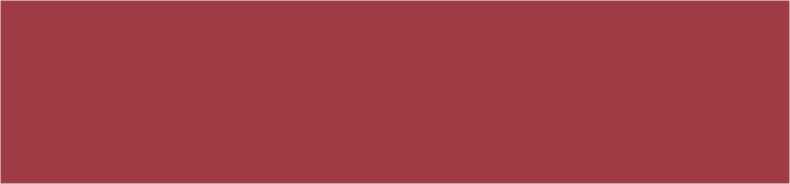 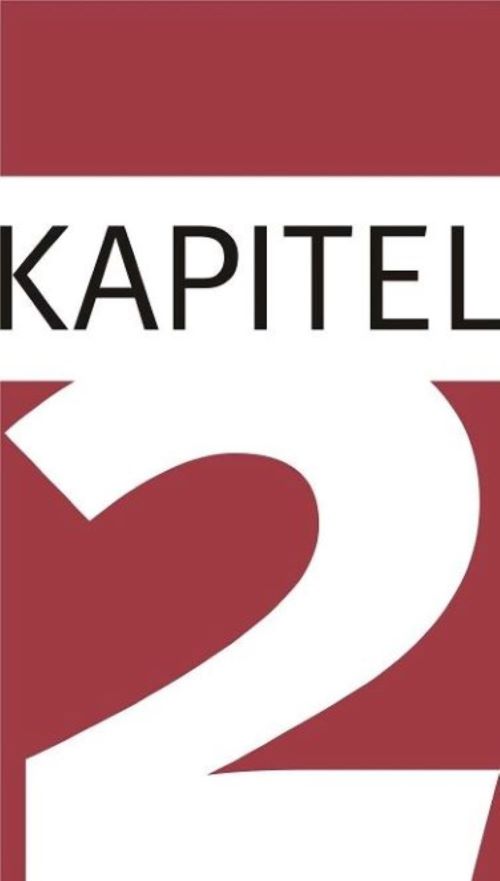 Improve yourself!In 3 Schritten zum Erfolg!
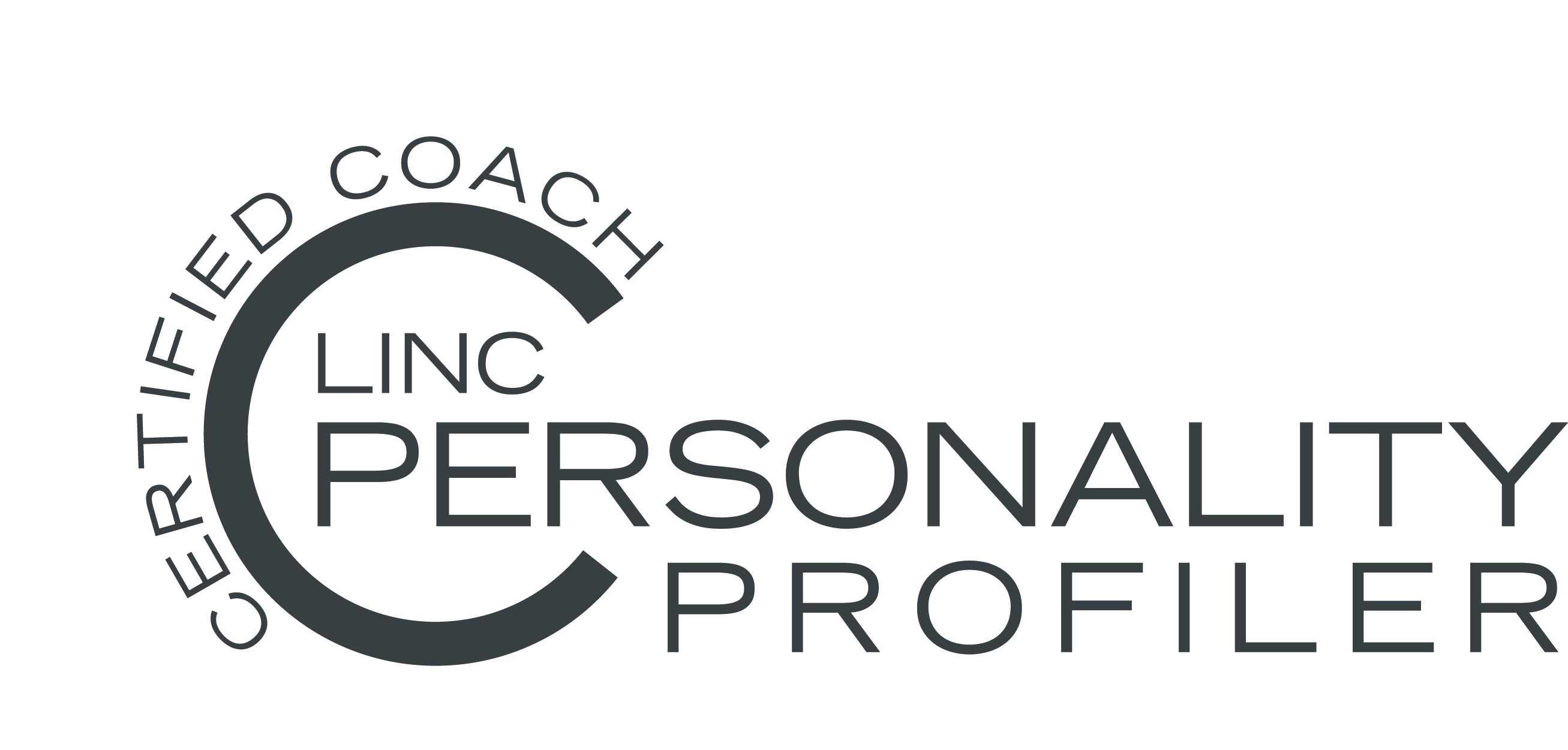 Mach den LINC Personality Profiler Test online.
Lies Deine detaillierte 30seitige Auswertung durch.
Triff Dich mit mir zu einem Feedbackgespräch und              entscheide, ob und woran Du weiter arbeiten möchtest.
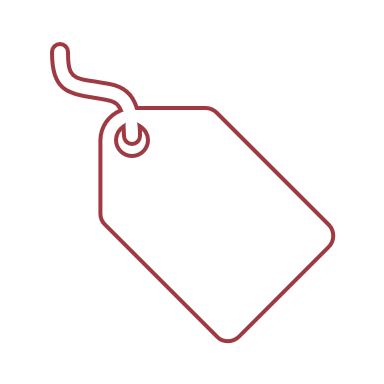 249,00 €
Seite 11 von 11
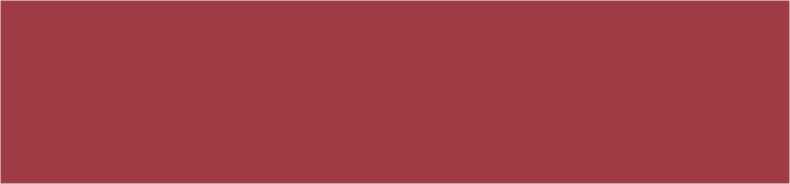